Volebná geografia miest
Úvod do volební geografie
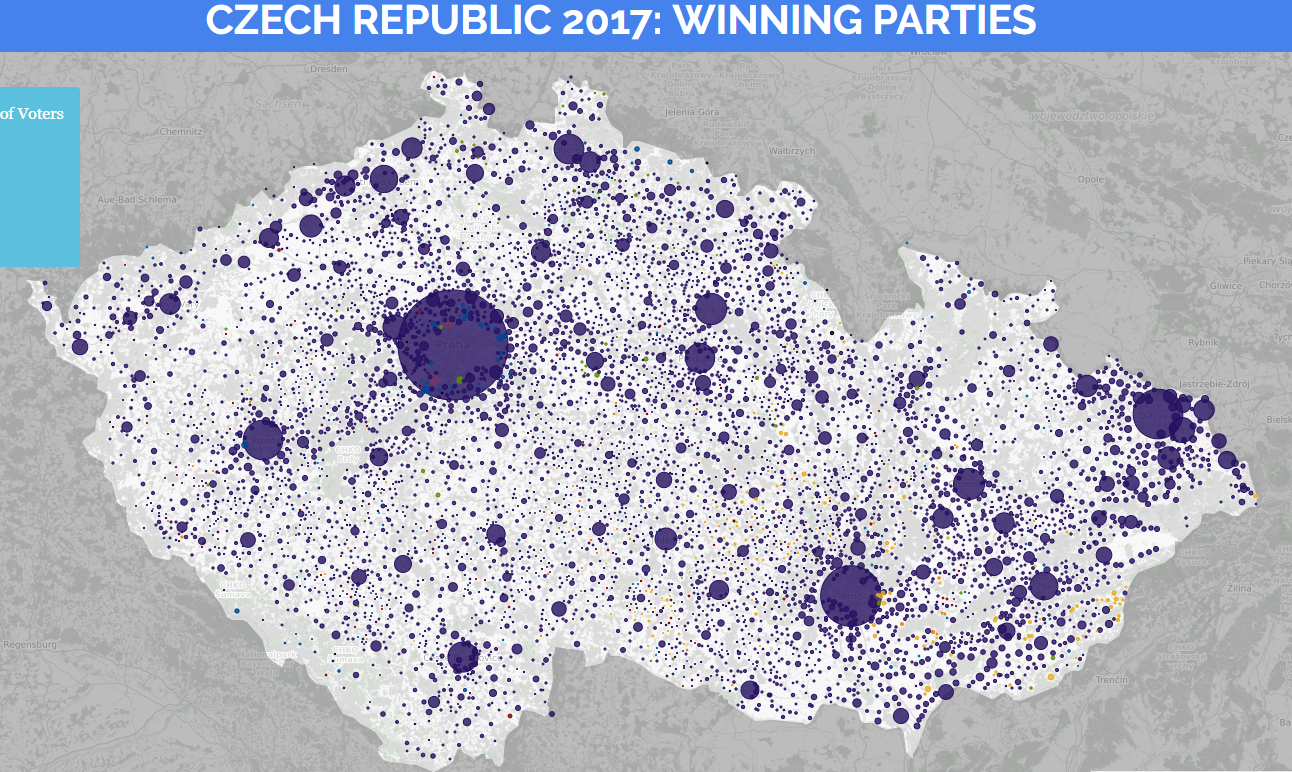 Je Praha naozaj jedná veľká fialová bublina?
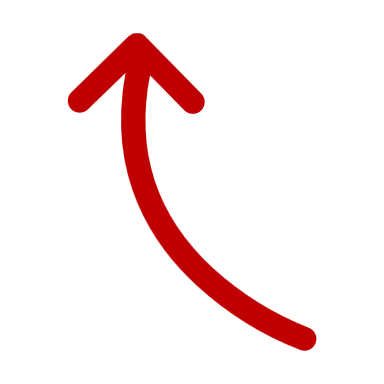 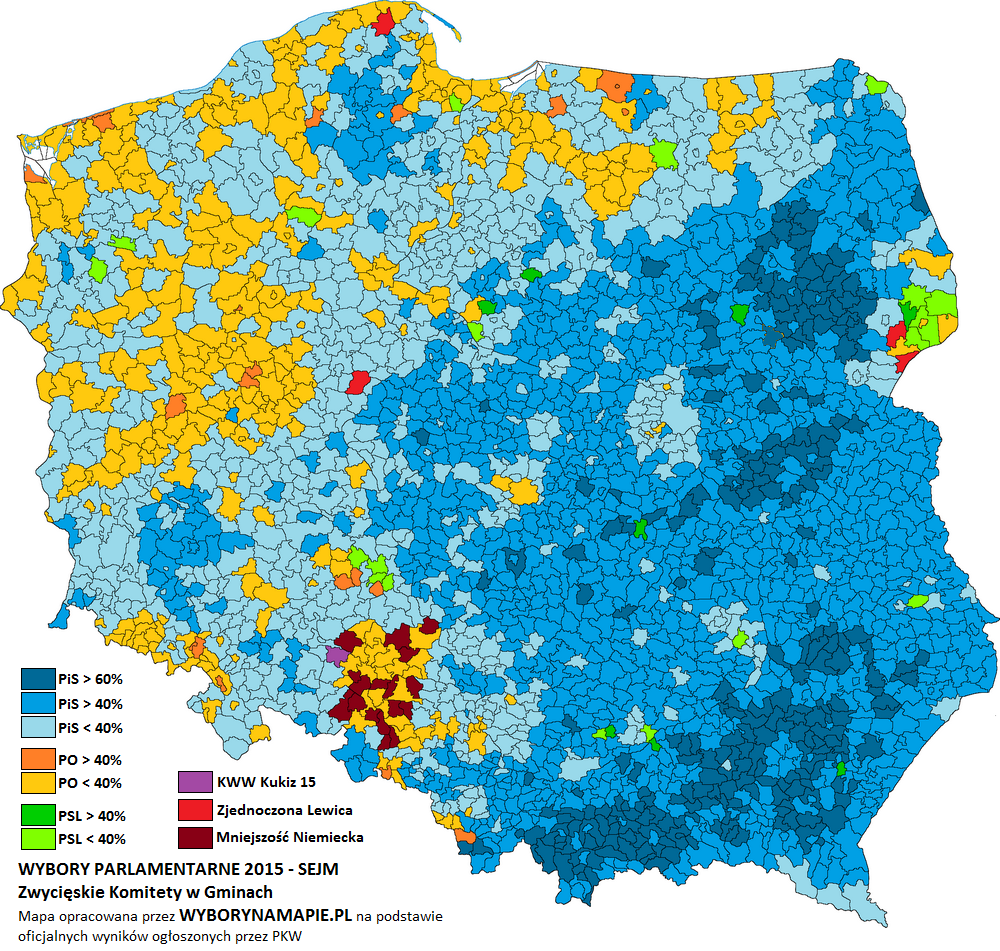 Source: wyborynamapie.pl
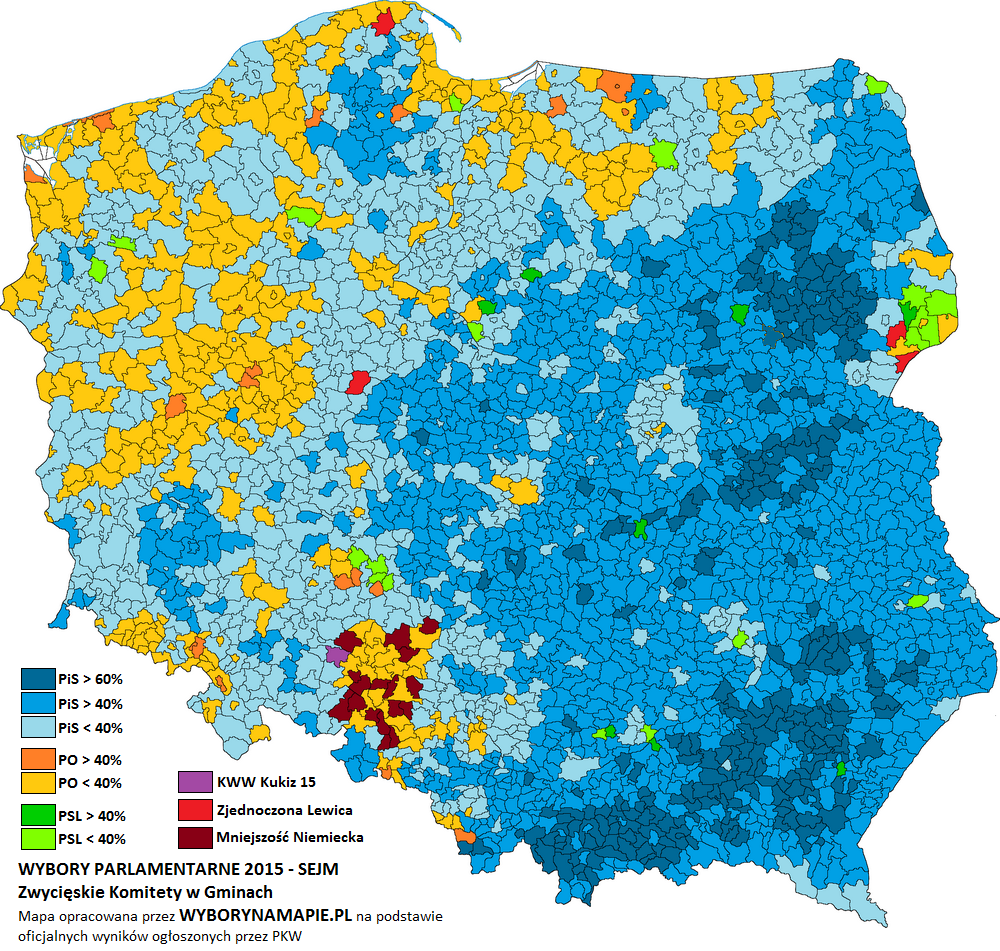 Source: wyborynamapie.pl
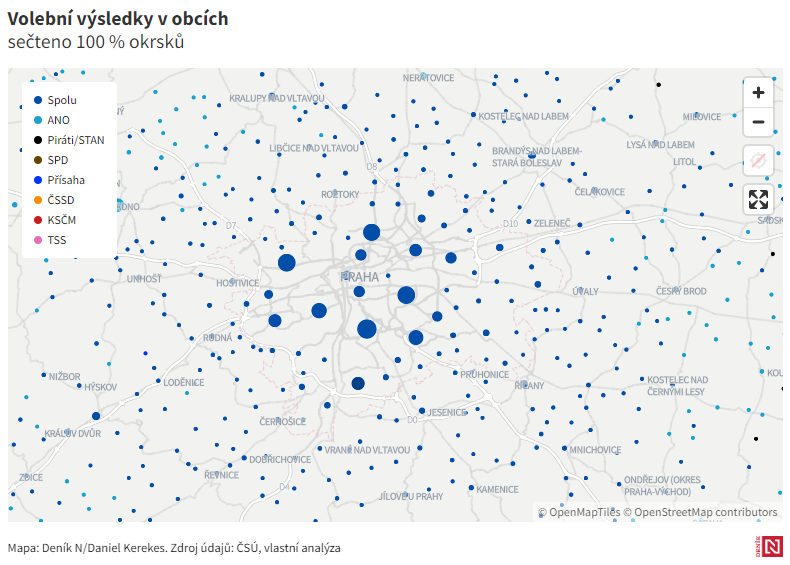 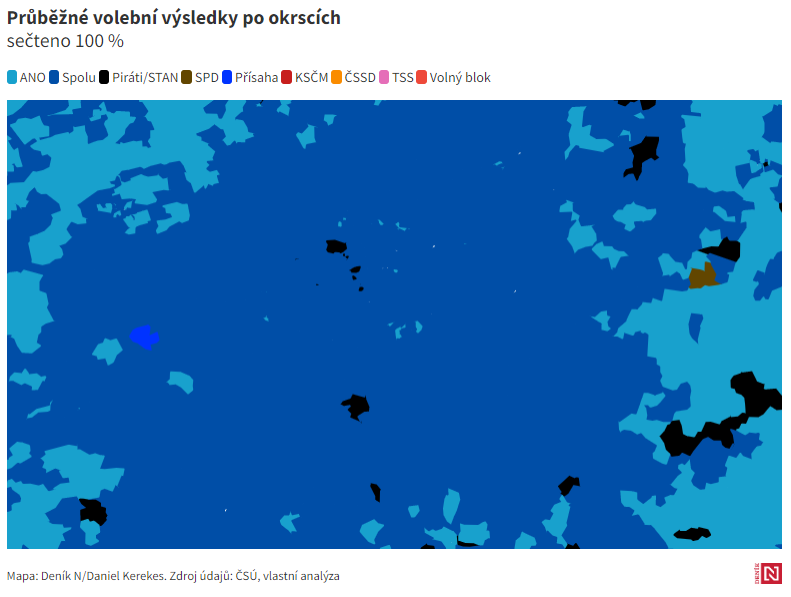 Prečo skúmať mesto z hľadiska volebnej geografie?
Mesto nie je homogénna jednotka, je vnútorne heterogénne
Priestorová variácia v mestách vykazuje určité vzorce
Málo preskúmaná, resp. vôbec nepreskúmaná oblasť
Suplovanie sociálnych dát (O’Louglin et al. 1997; Charney a Malkinson 2015)
Lepšia dostupnosť volebných dát
Význam v politickom marketingu - geotargeting
Čo vieme?
Ľavicové/demokratické vnútromesto vs. pravicové/republikánske vonkajšie mesto

Aj v ČR?
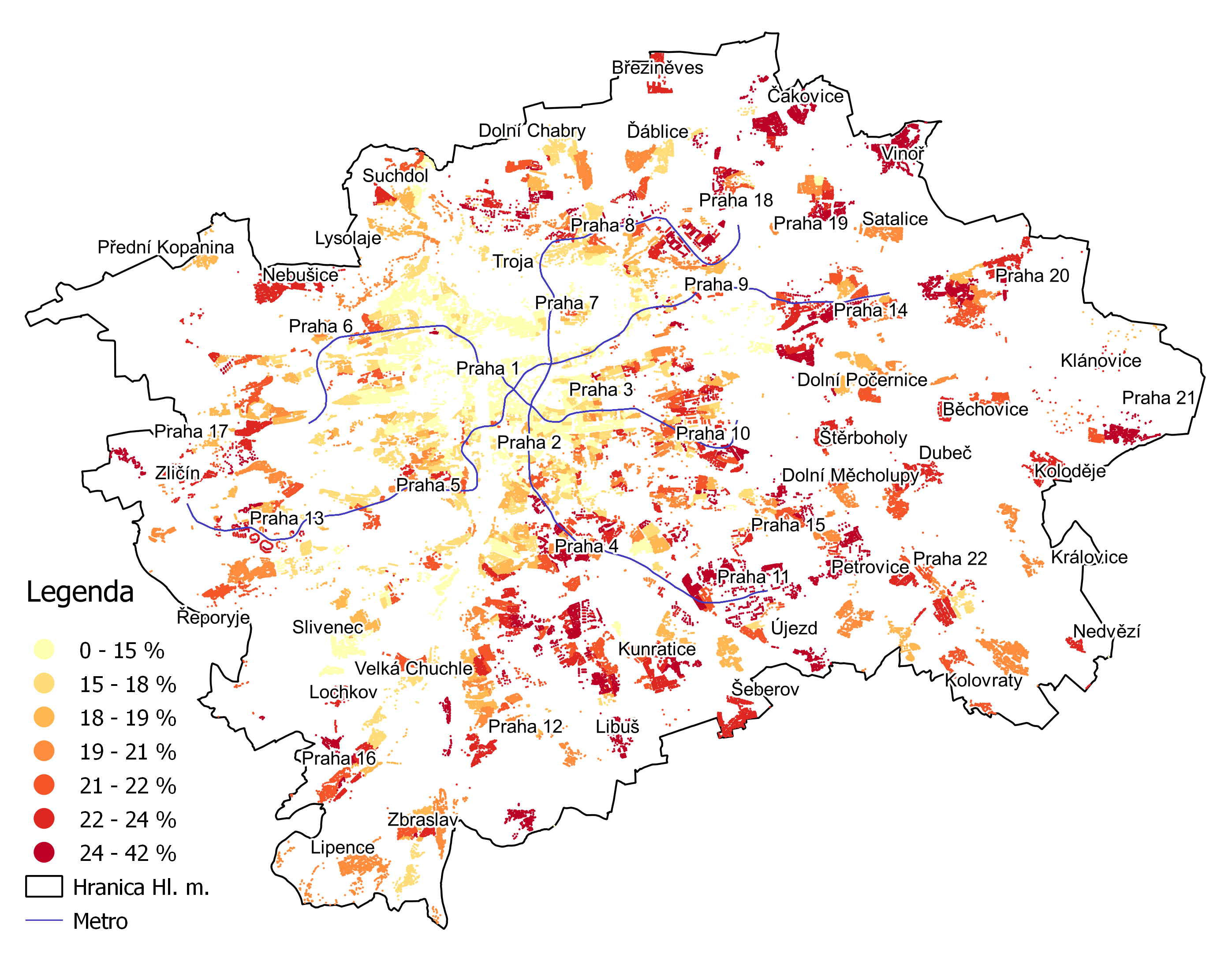 ANO 2011
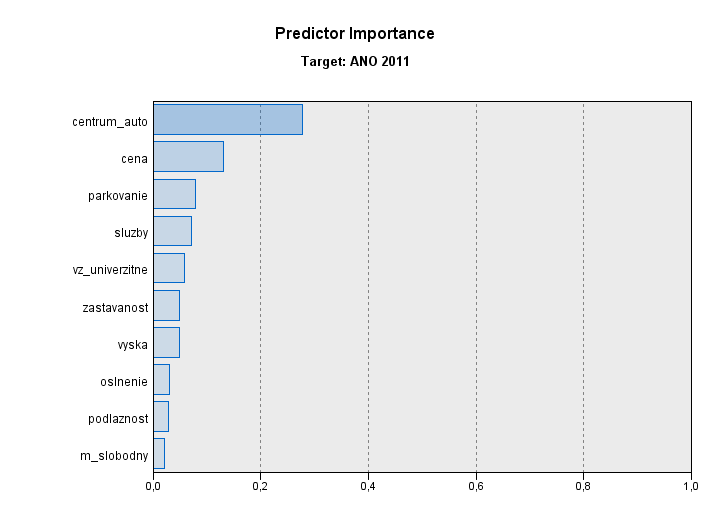 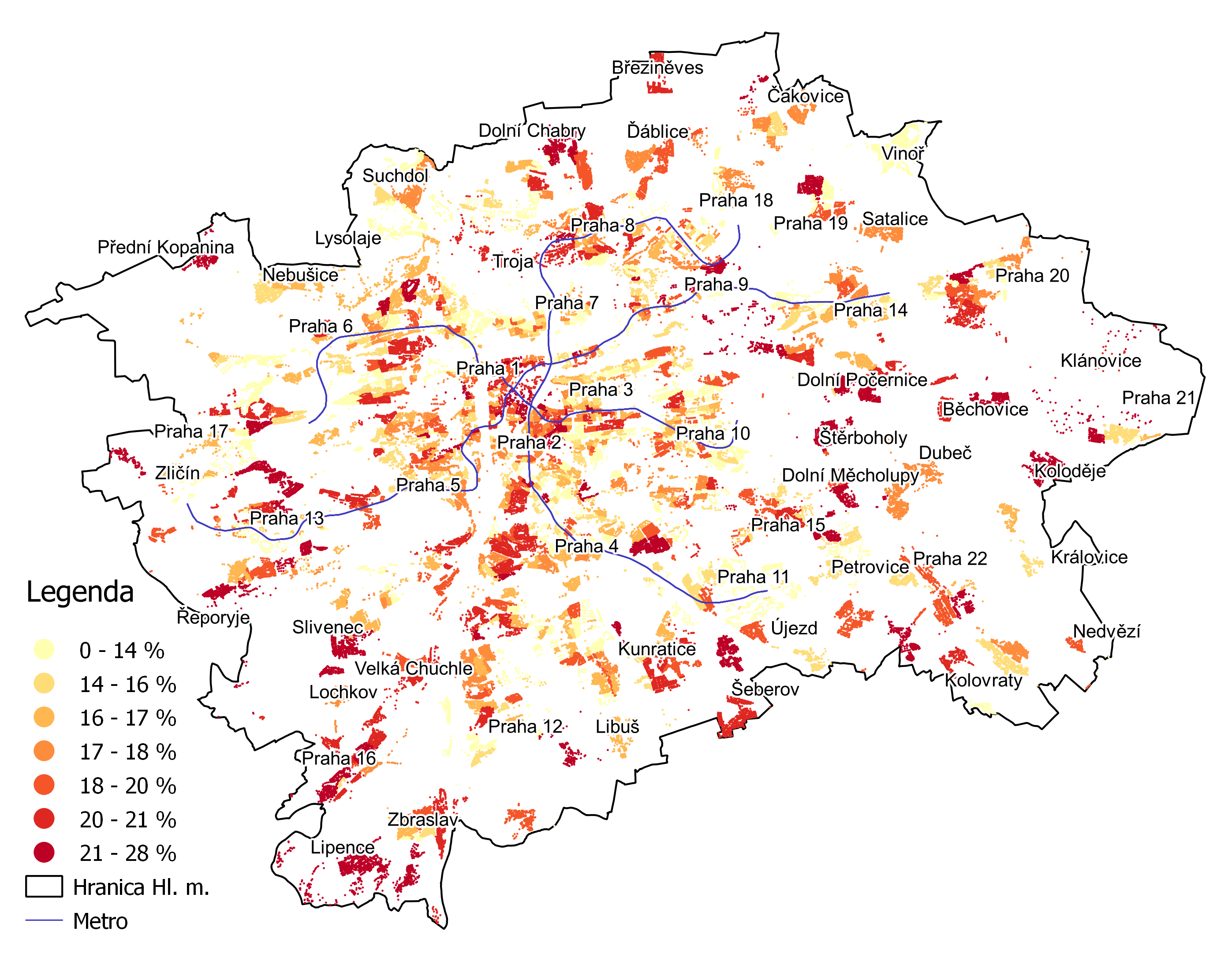 ODS
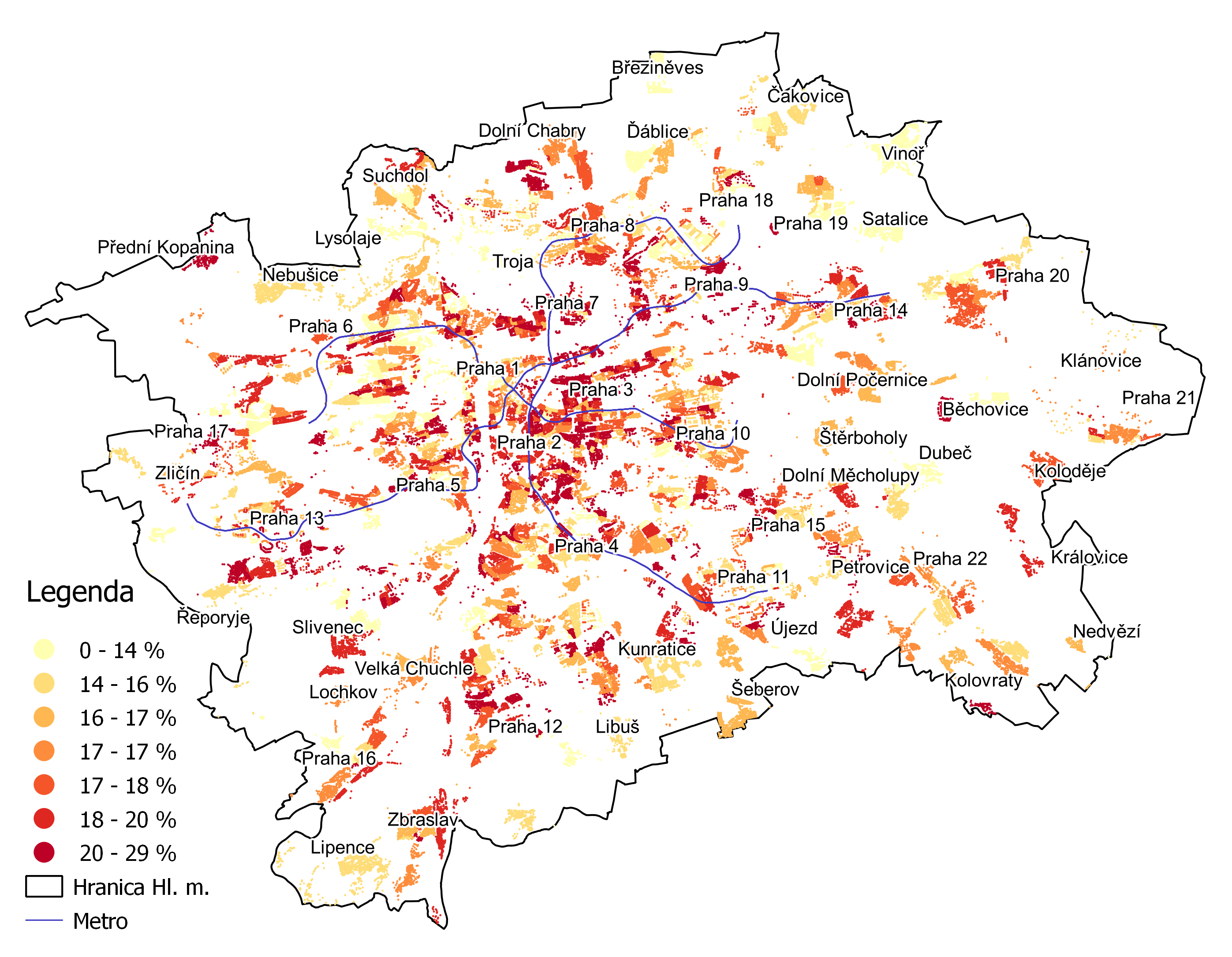 Piráti
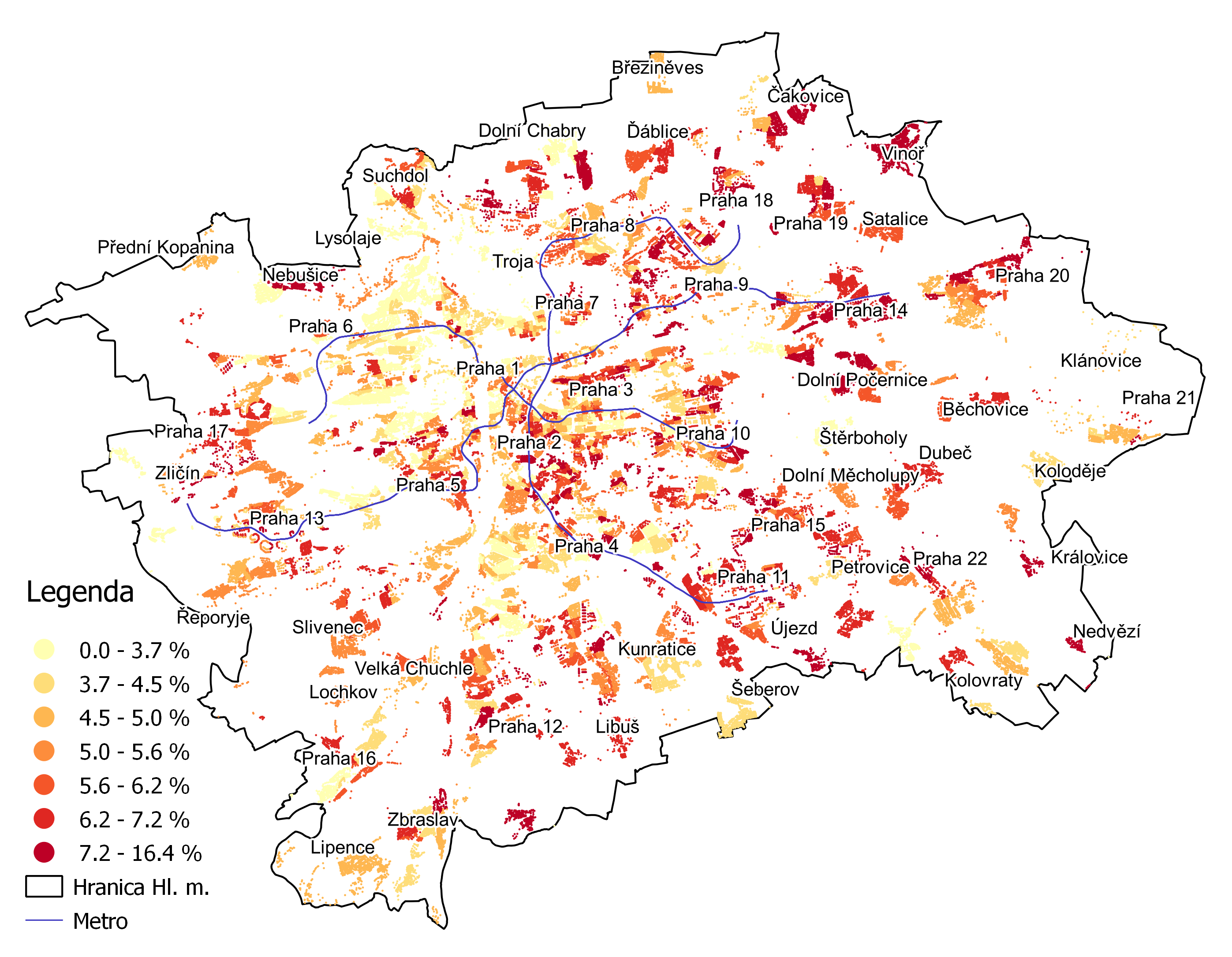 SPD
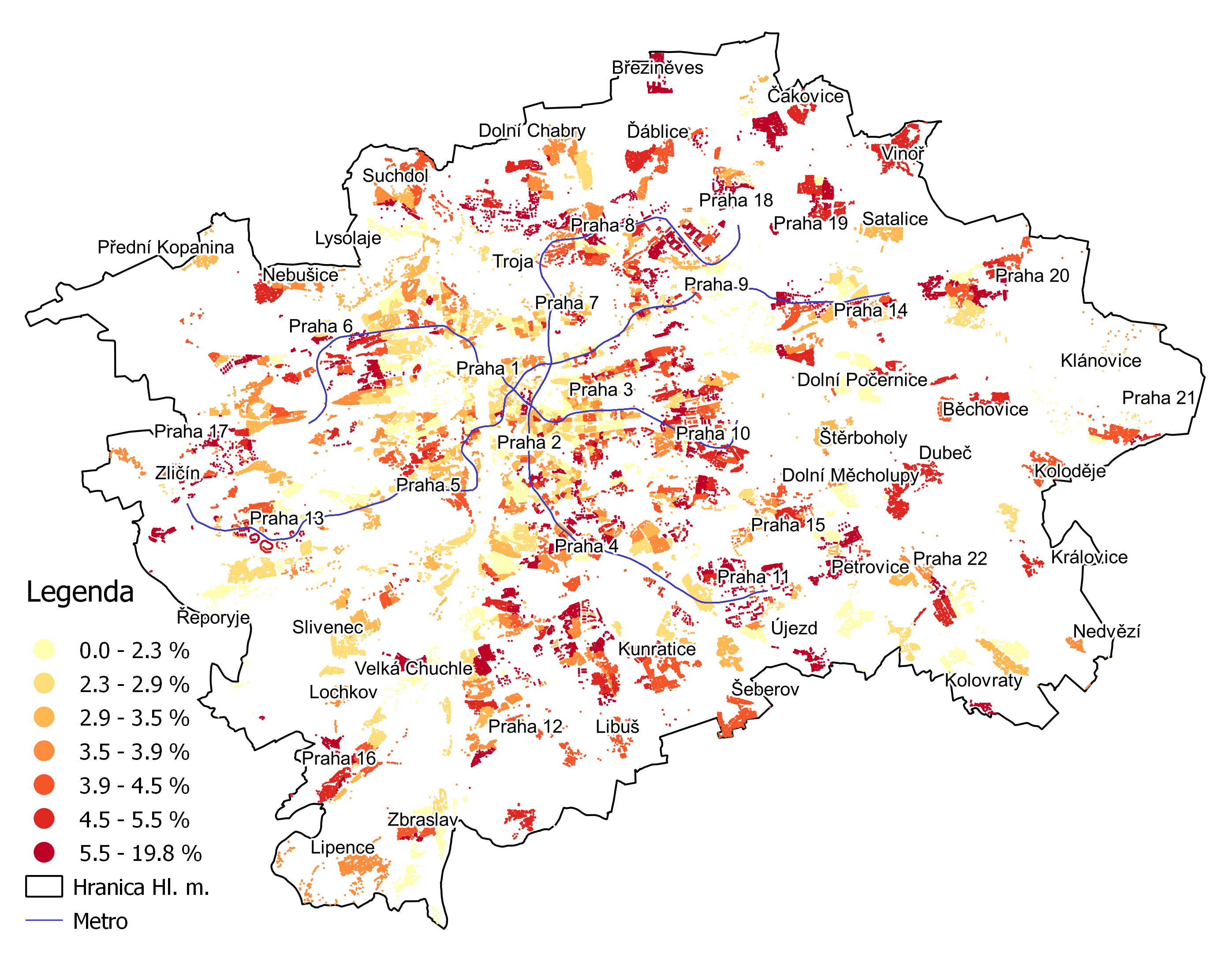 KSČM
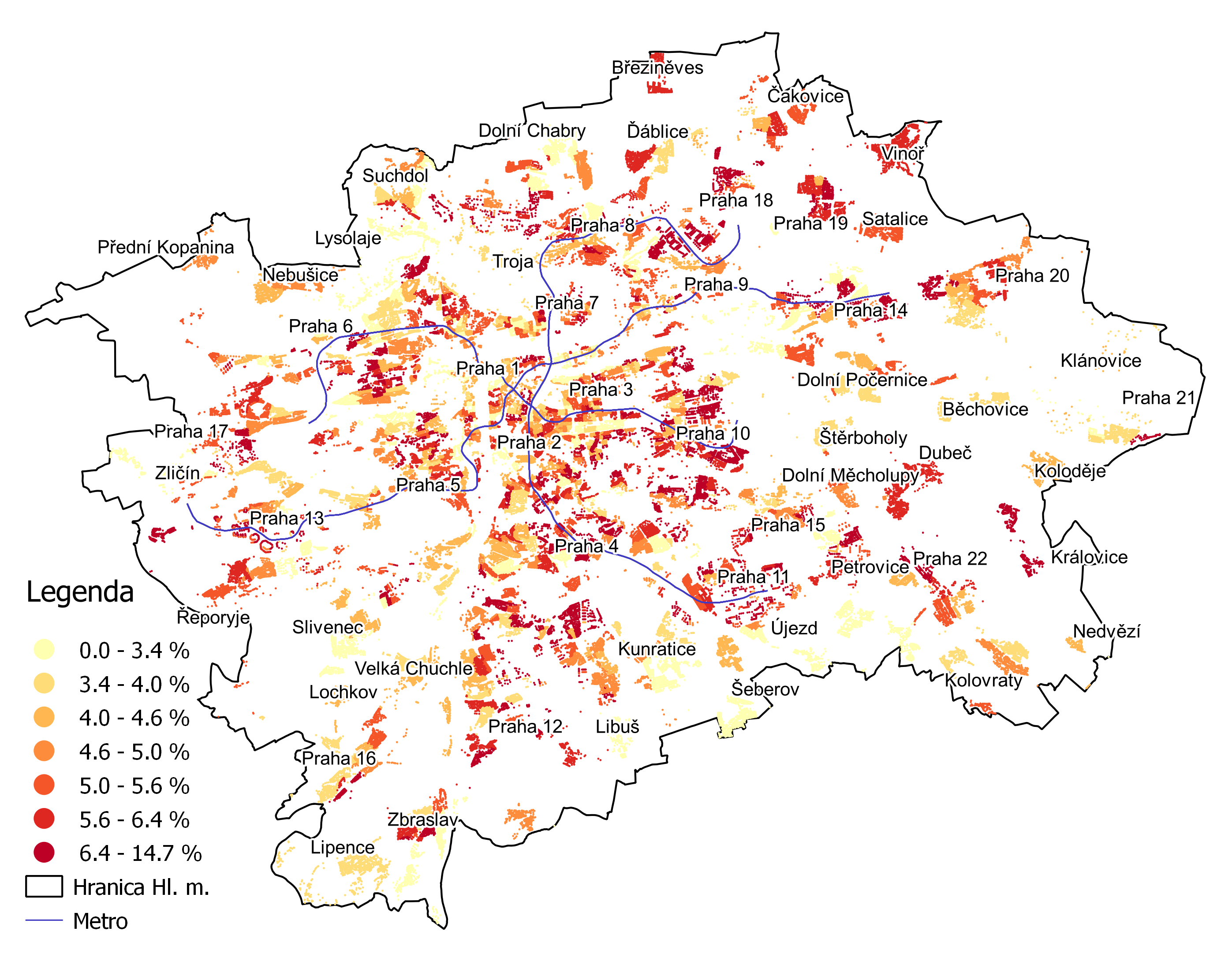 ČSSD
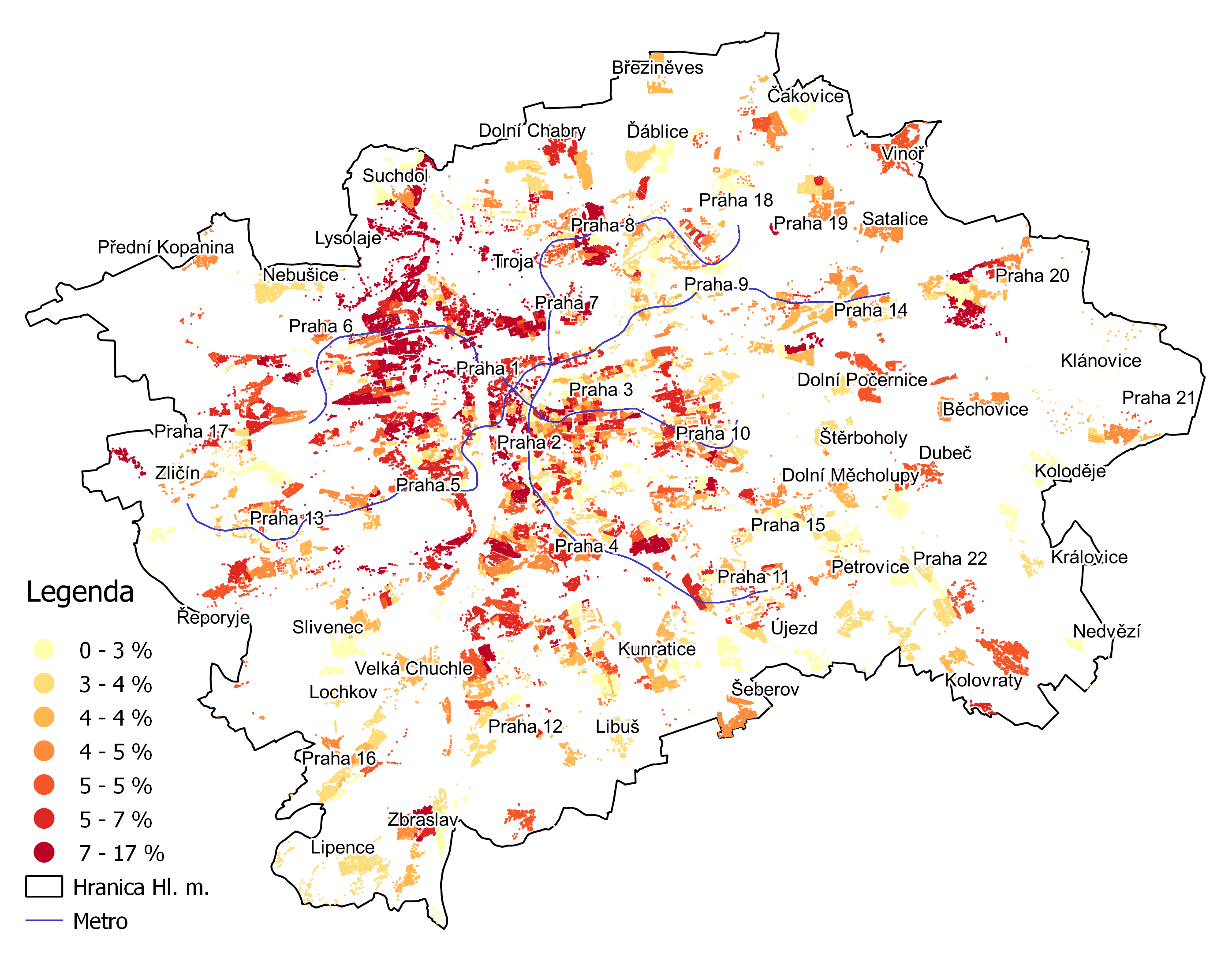 KDU-ČSL
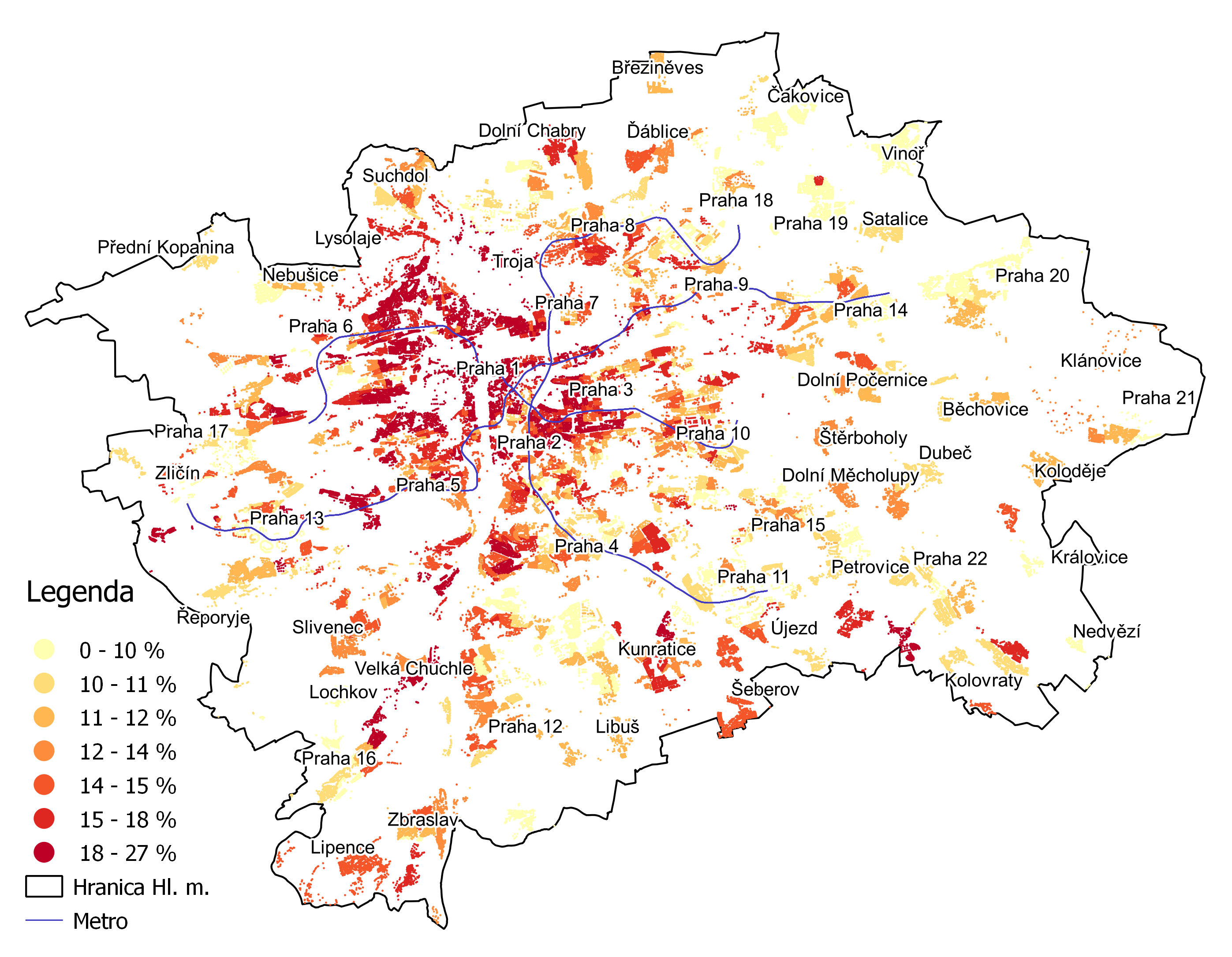 TOP 09
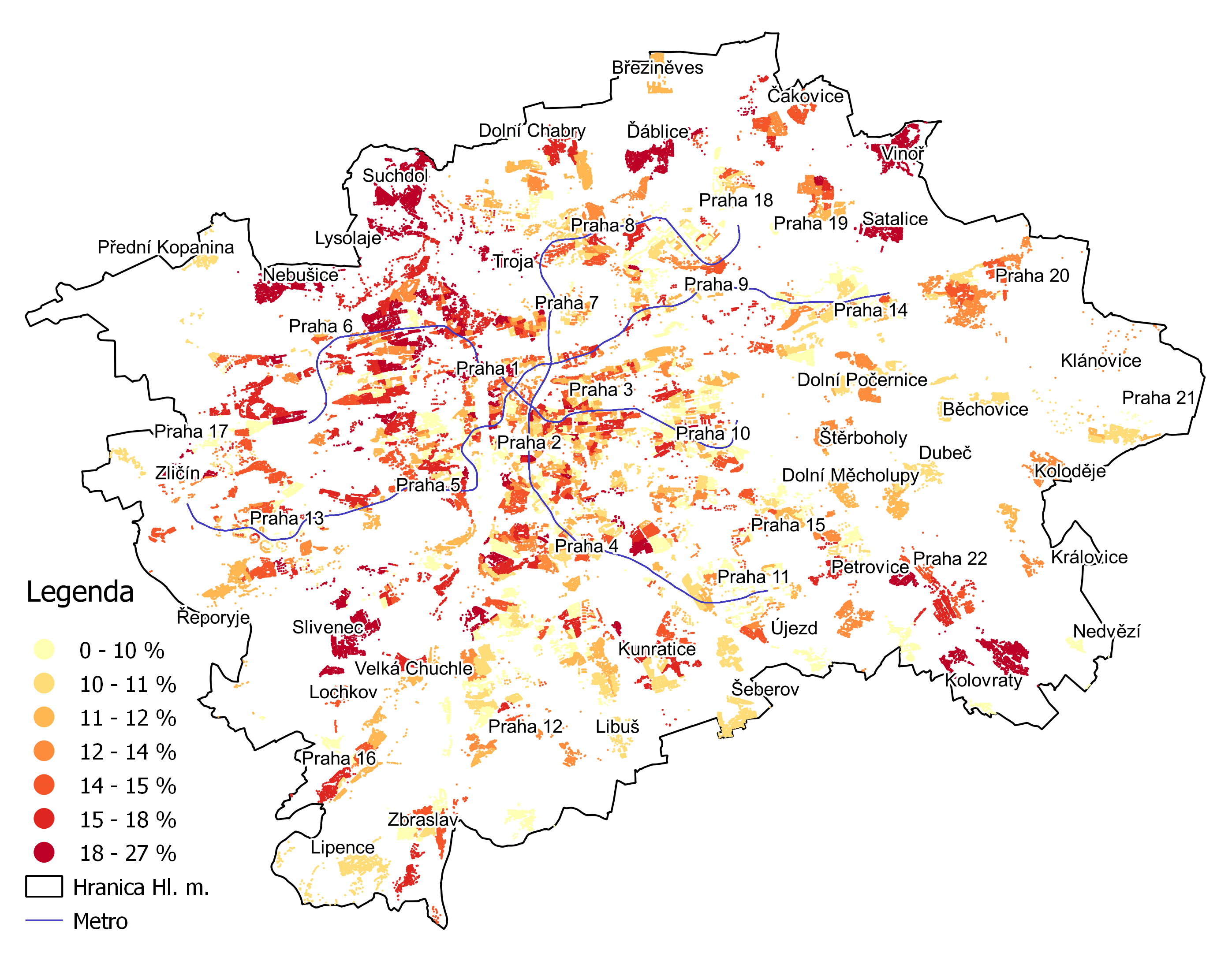 STAN
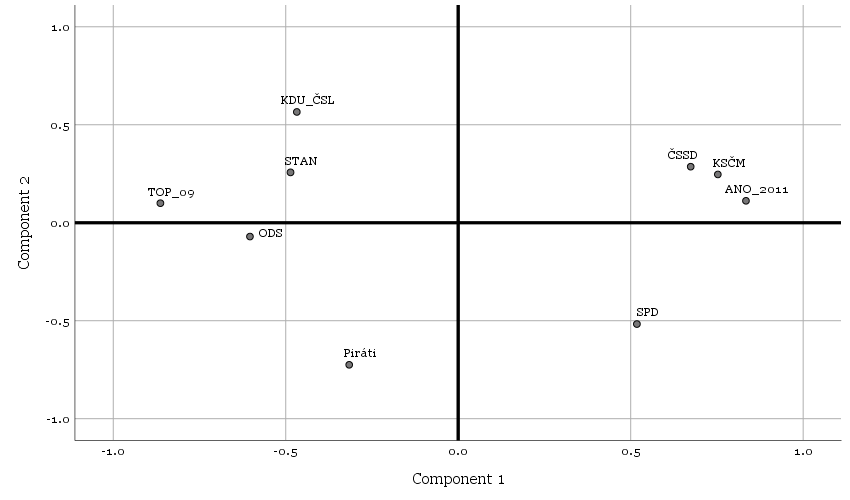 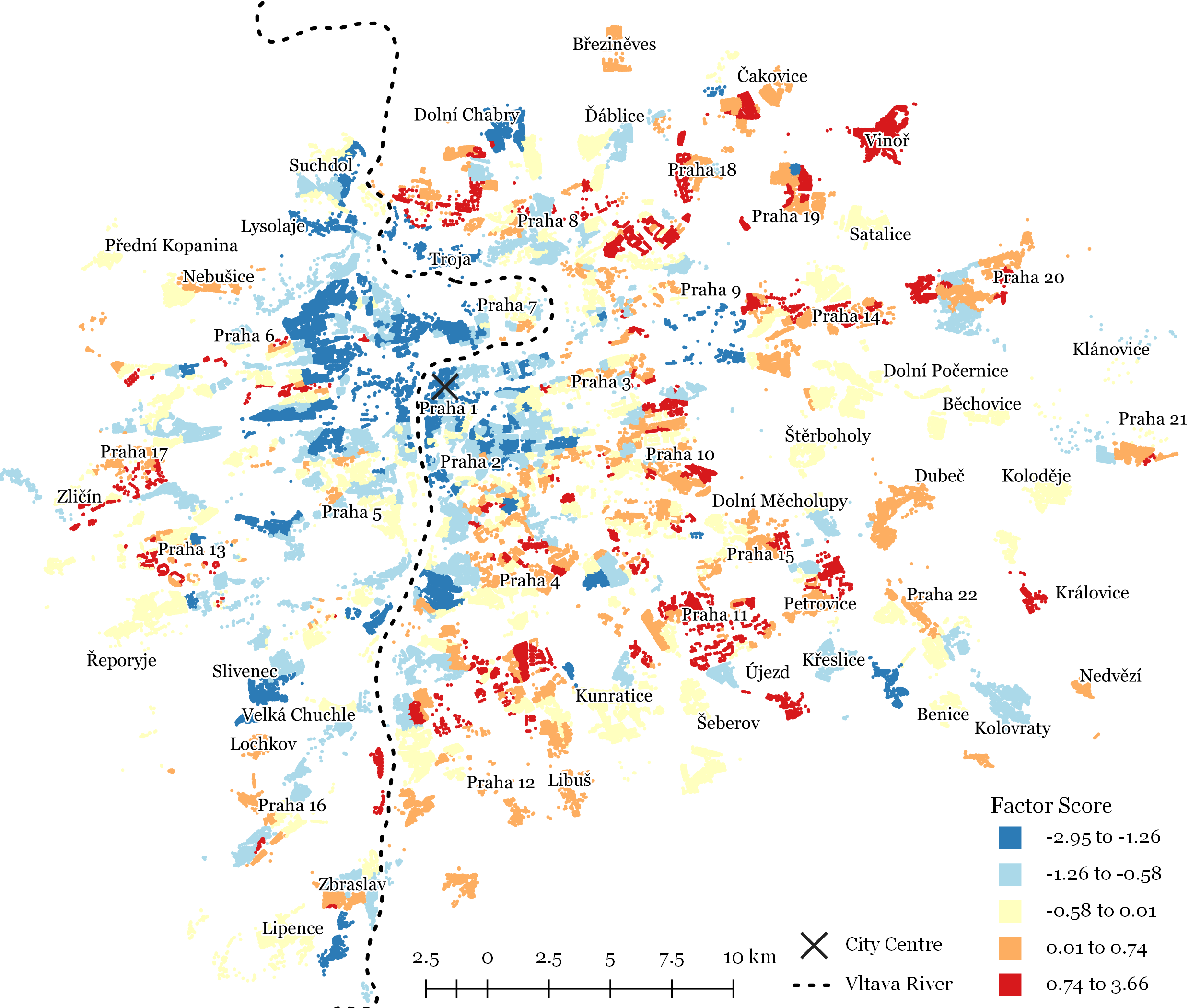 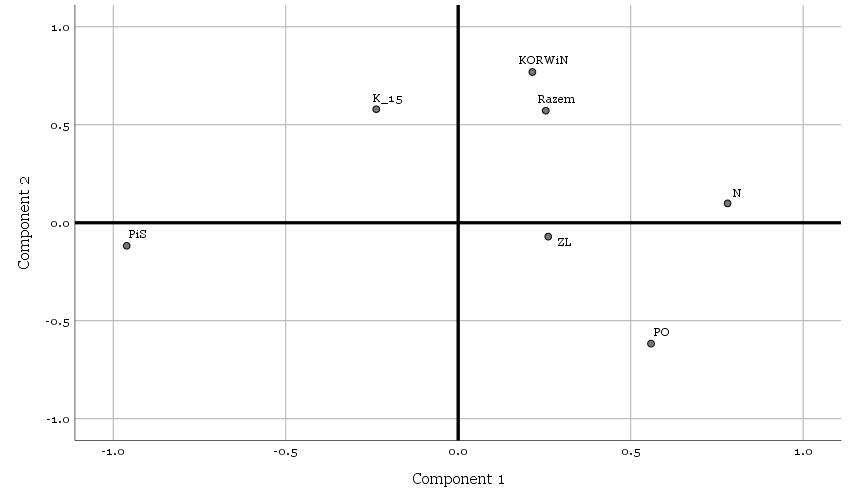 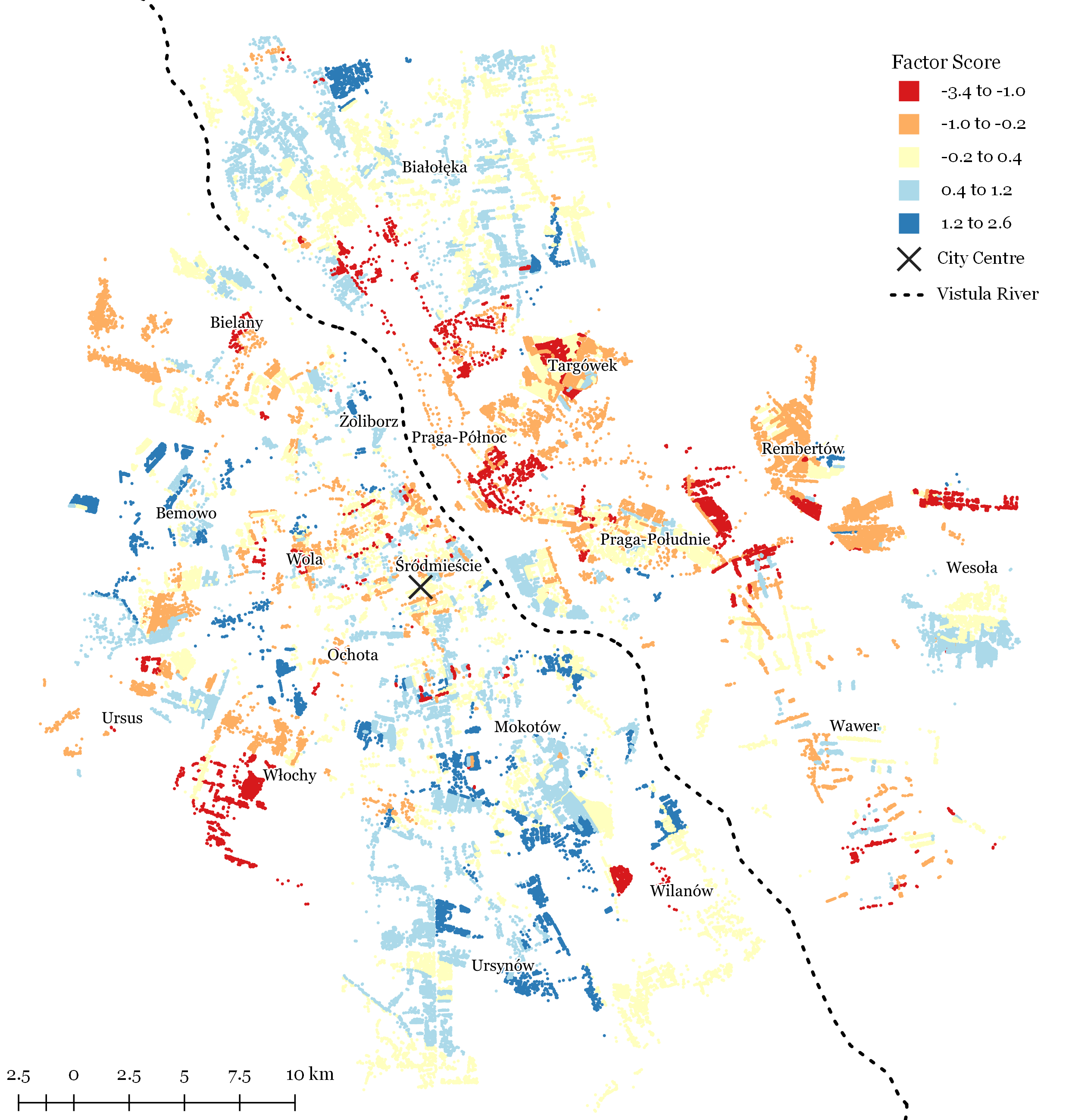 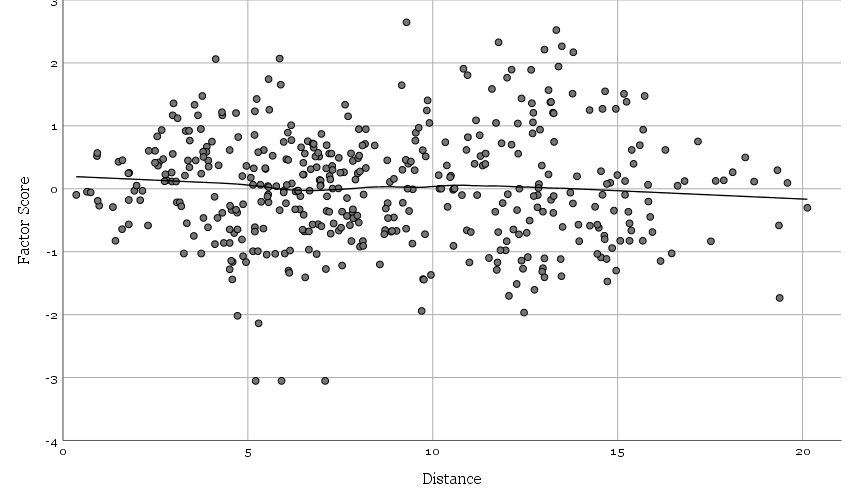 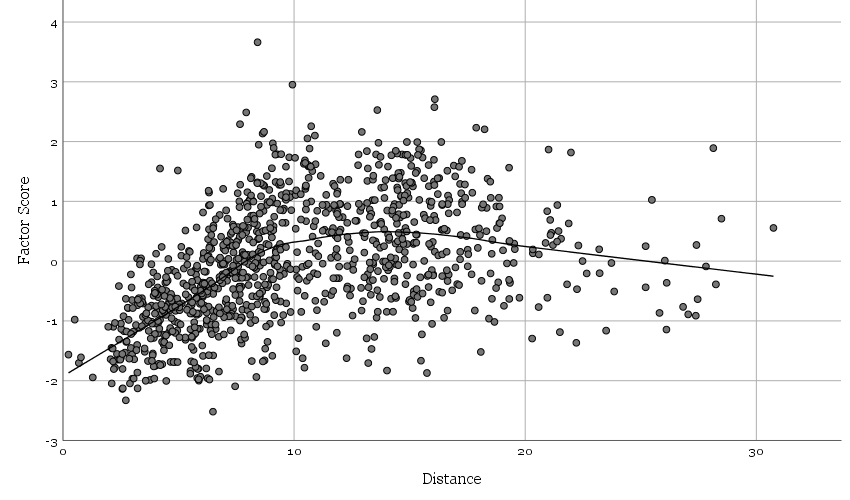 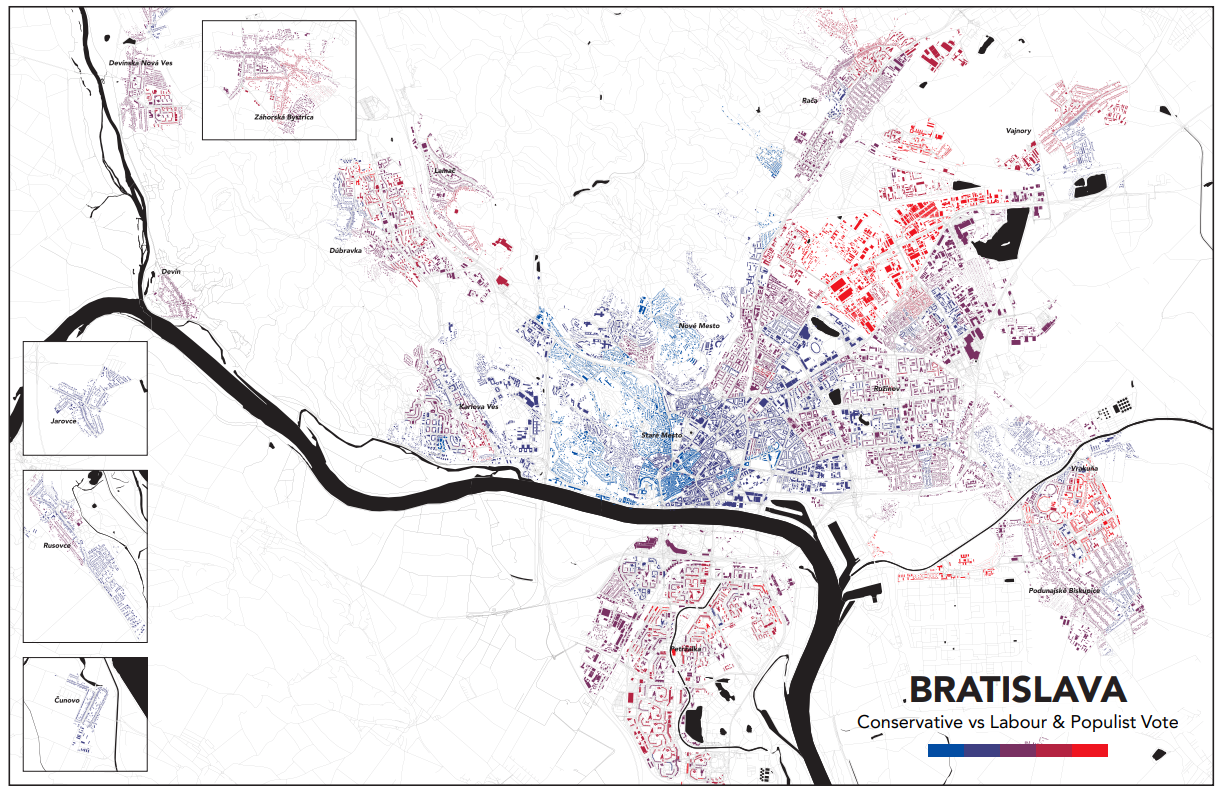 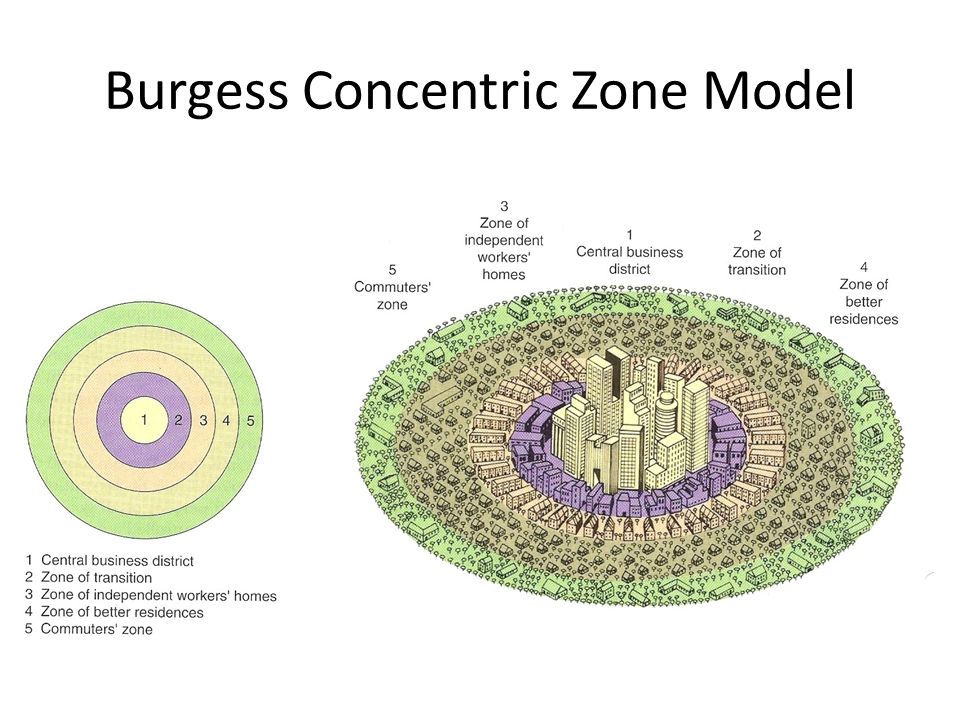 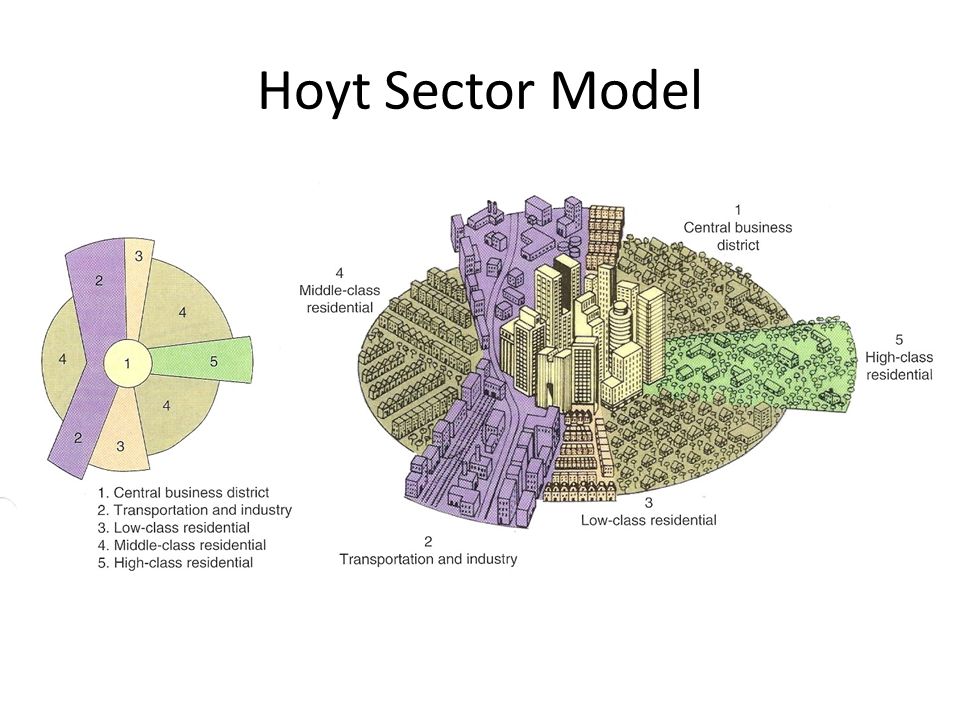 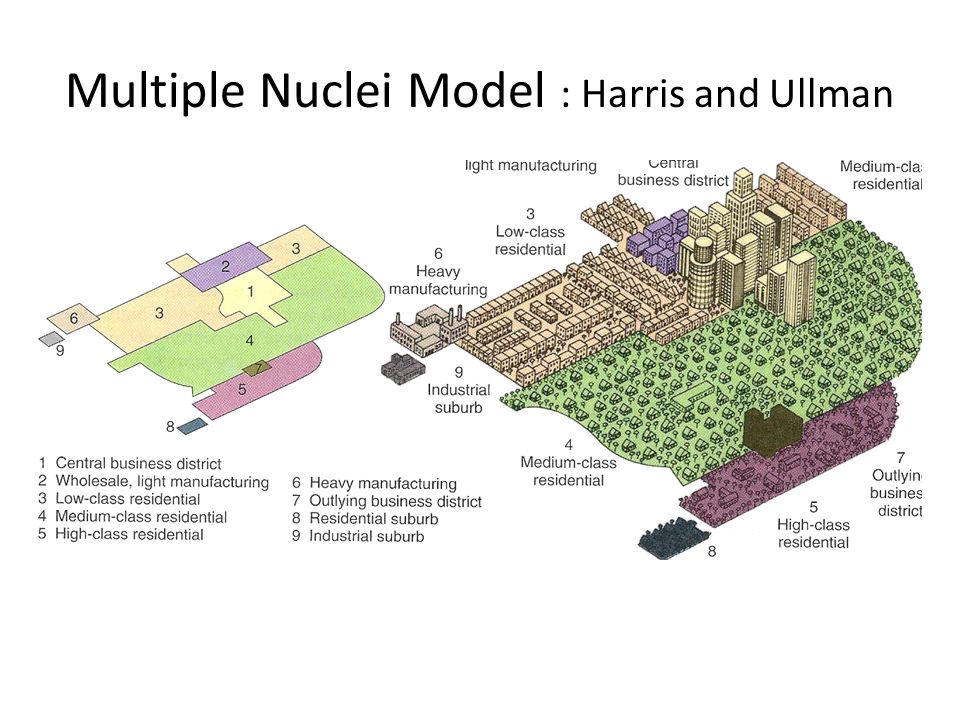 Záver
mestá v ČR majú spravidla koncentrické usporiadanie
neplatí všeobecný vzorec o ľavicovom vnútornom meste a pravicovom vonkajšom meste
skôr pravica – ľavica – pravica